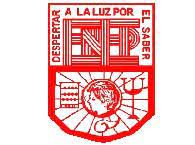 escuela normal de educacion preescolar 
ciclo escolar 2021-2022

	 evidencia unidad 3: creo y juego 
musica 
docente: jesus armando posada hernandez 
nayeli abigail ibarguen perez 
3°b
villancicos para niños
https://youtu.be/wUIaJmBEHZc
cascabel, cascabel originario de españa 
https://www.youtube.com/watch?v=y0qk1aDh_70
mi burrito sabanero originario de mexico
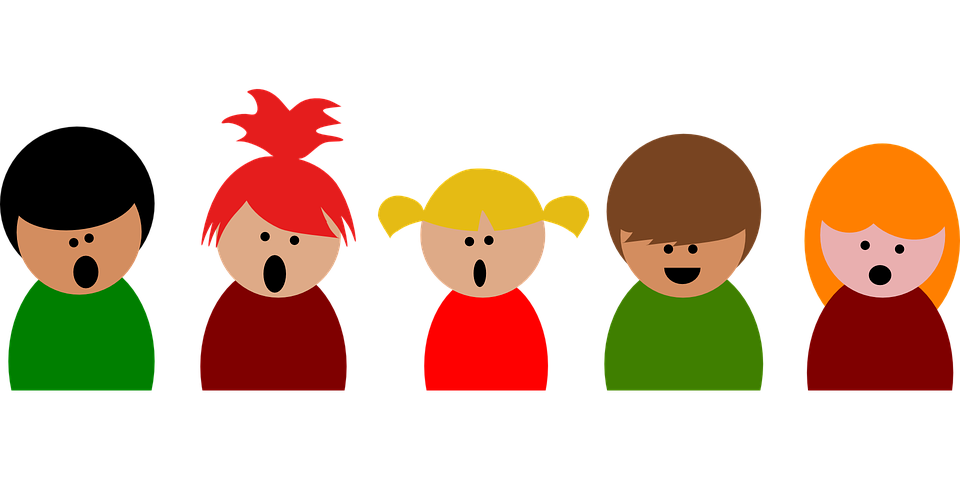